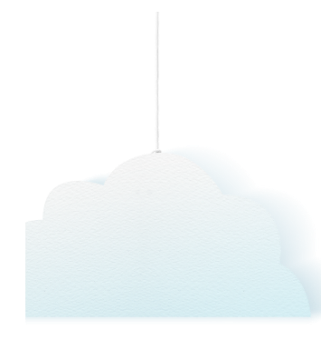 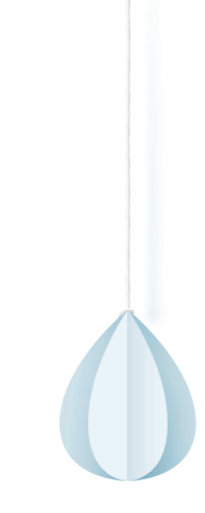 LOGO
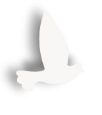 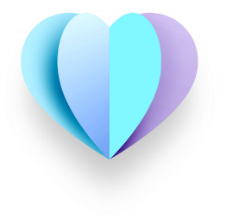 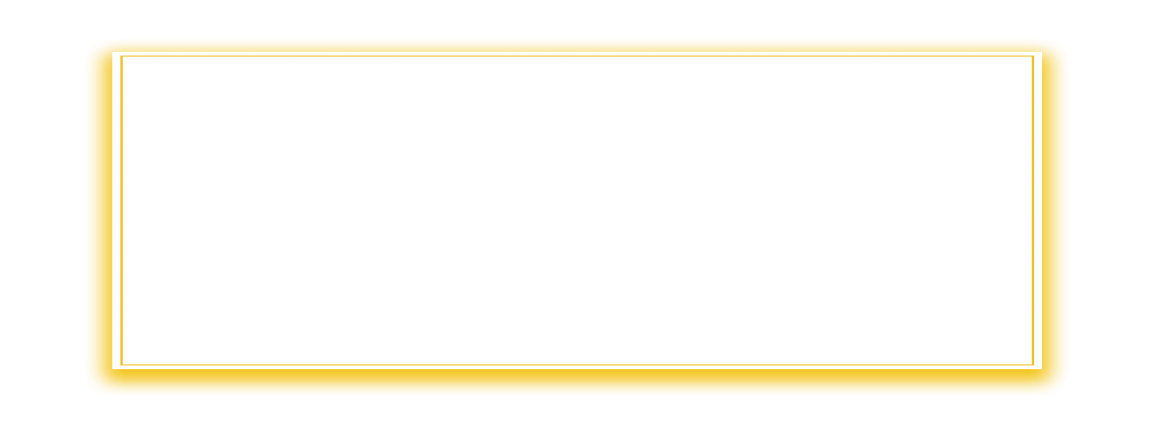 Teaching Lesson Template
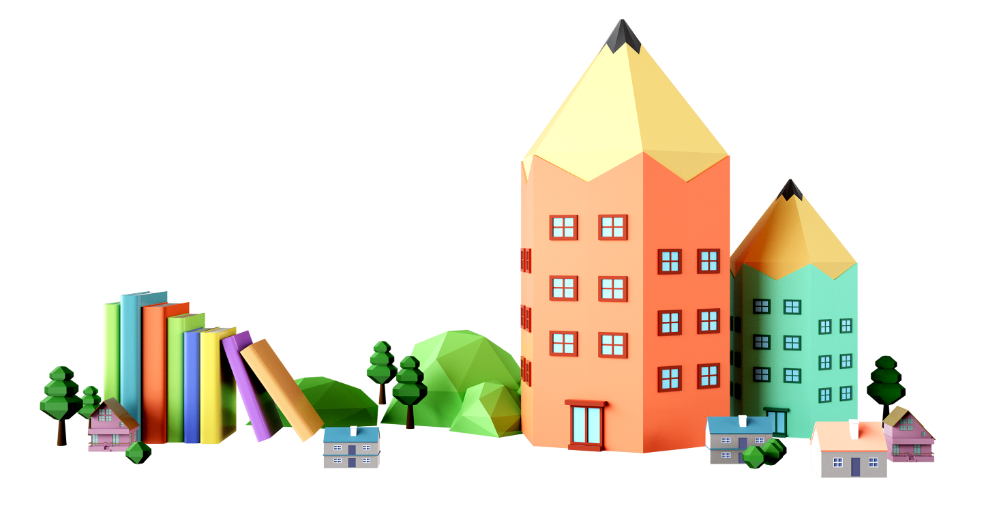 Insert the Subtitle of Your Presentation
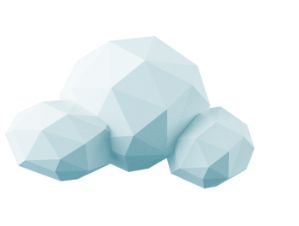 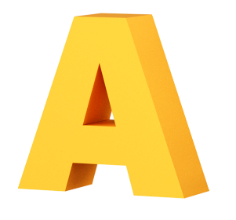 Report ：freeppt7.com
XX.XX.20XX
行业PPT模板http://www.1ppt.com/hangye/
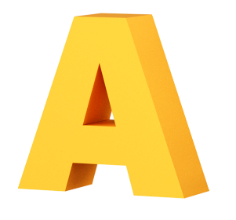 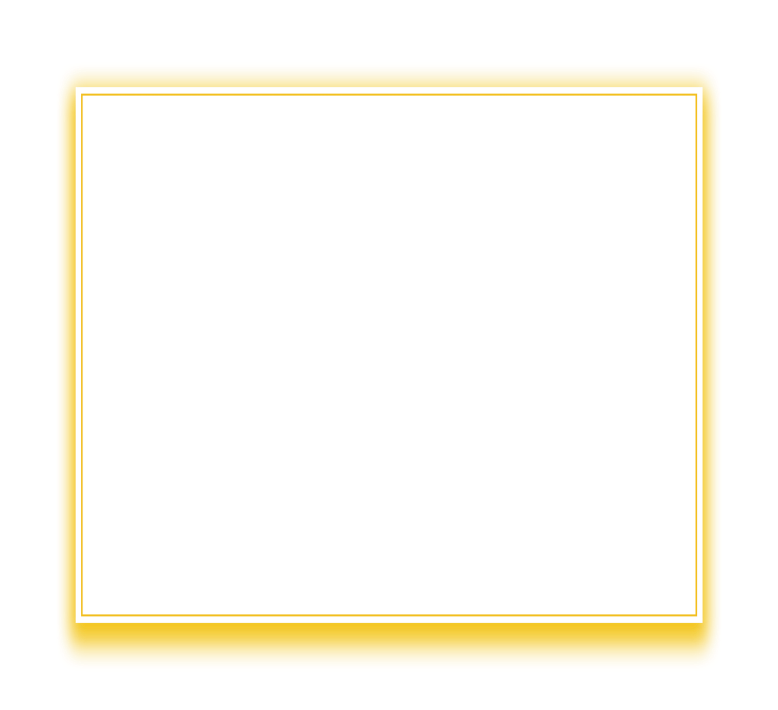 CONTENTS
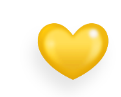 01   Teaching Analysis
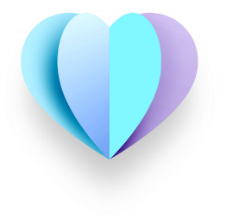 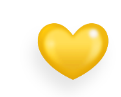 02   Instructional Design
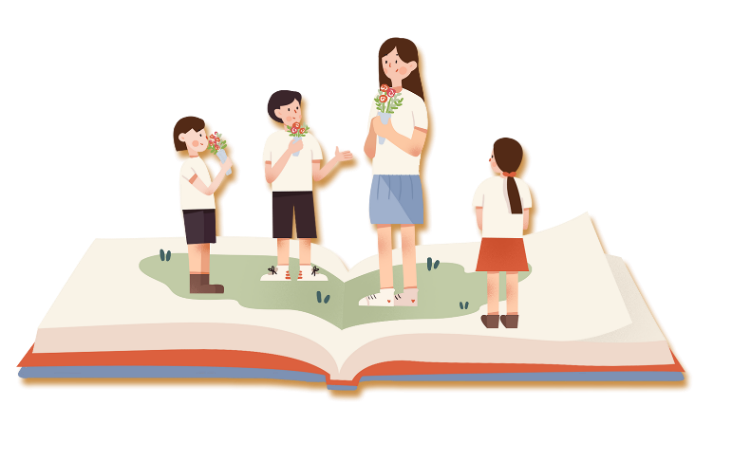 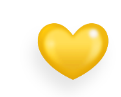 03   Teaching Process
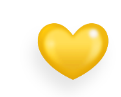 04   Teaching Reflection
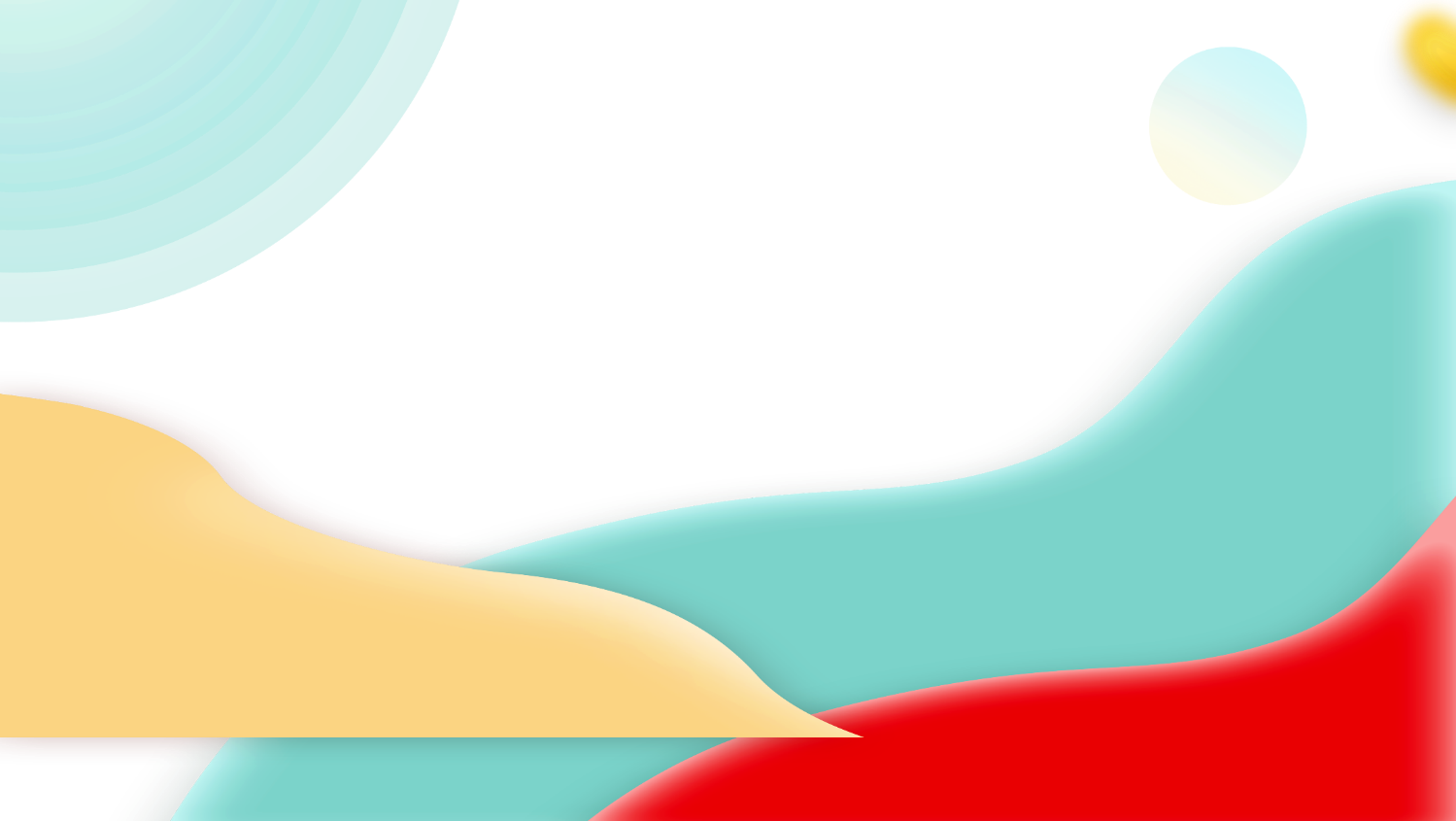 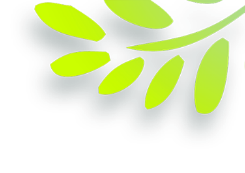 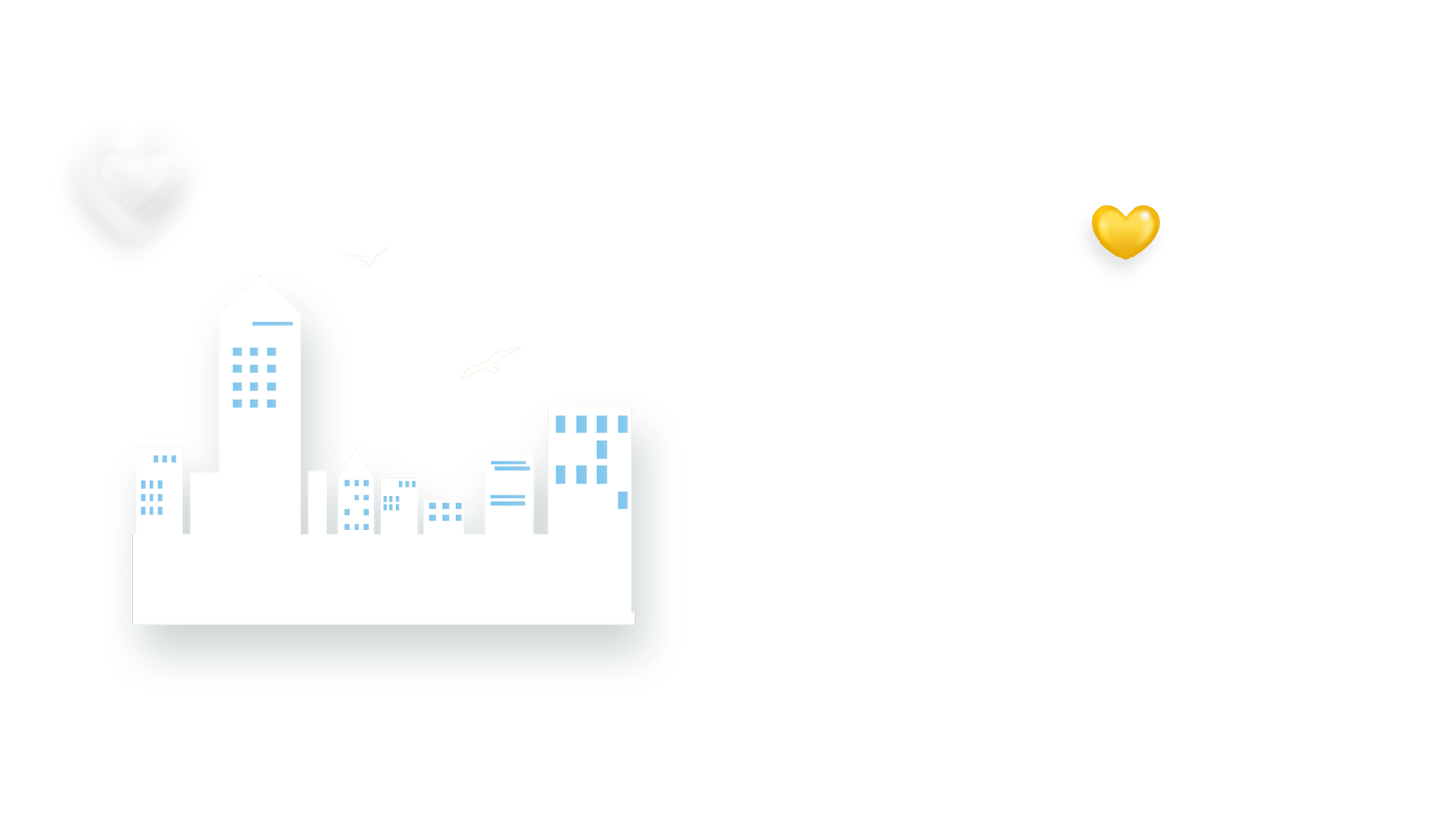 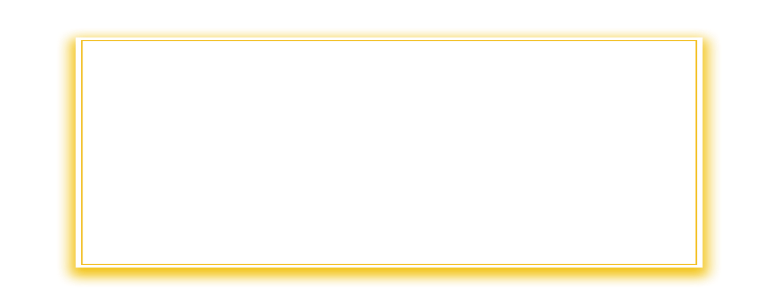 Teaching
Analysis
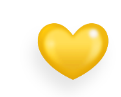 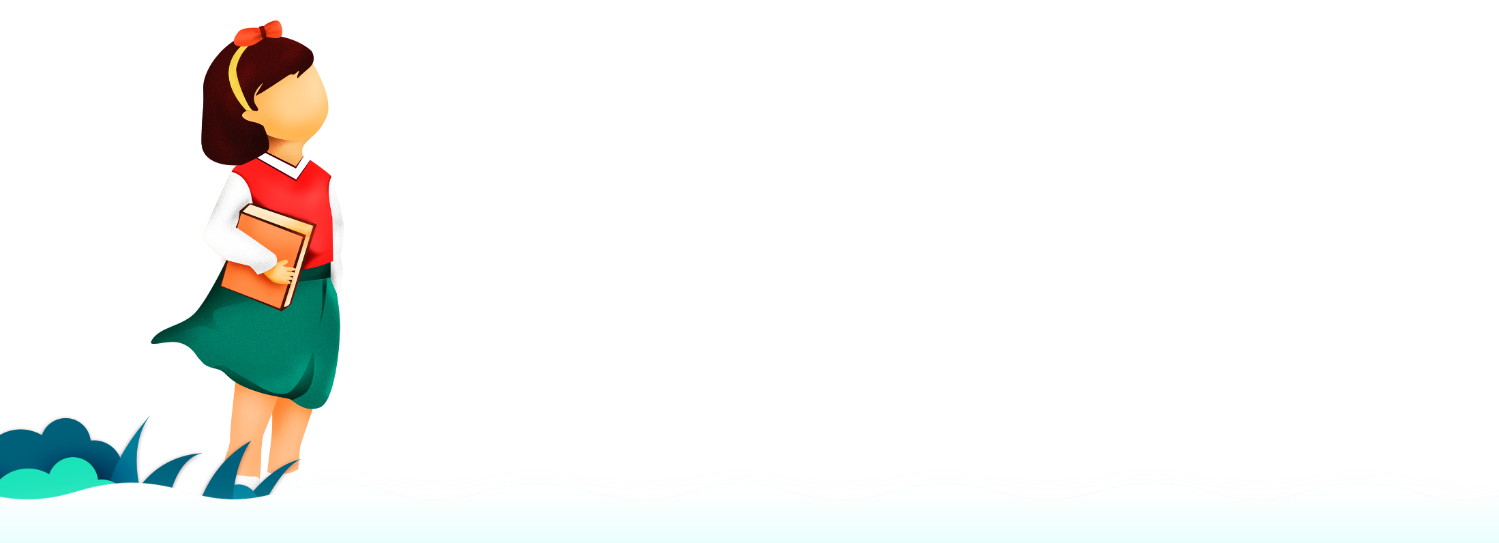 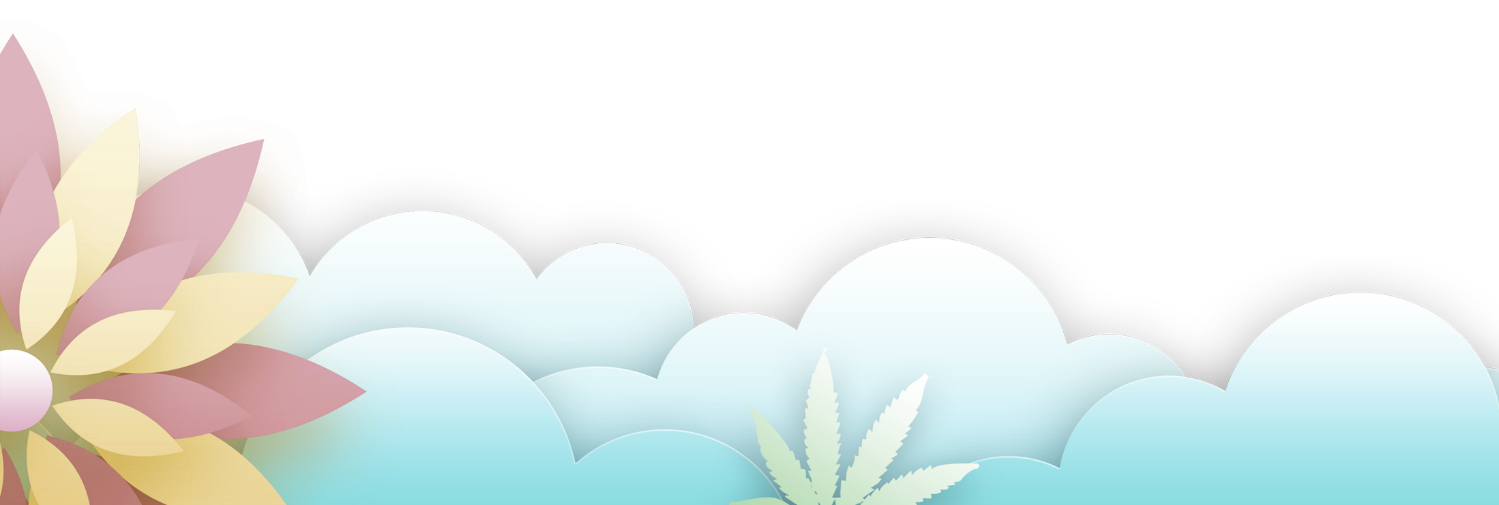 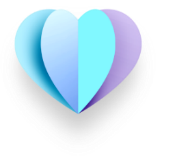 Course Analysis
A
E
B
C
D
Add title text
Add title text
Add title text
Click here to add content, content to match the title.
Click here to add content, content to match the title.
Click here to add content, content to match the title.
Content Analysis
Add title text
Add title text
Add title text
Add title text
Click here to add content, content to match the title.
Click here to add content, content to match the title.
Click here to add content, content to match the title.
Click here to add content, content to match the title.
Teaching Focus
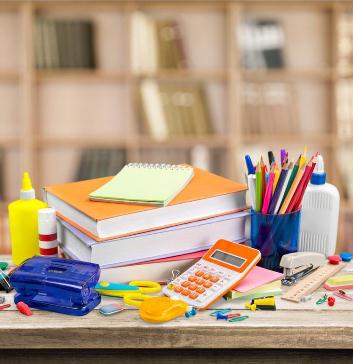 Add title text
Add title text
Click here to add text content, such as keywords, some brief introductions, etc.
Click here to add text content, such as keywords, some brief introductions, etc.
Add text
Add text
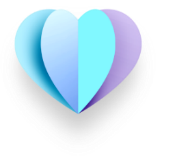 01
02
04
03
Add text
Add text
Academic Analysis
Add title text
Add title text
Click here to add text content, such as keywords, some brief introductions, etc.
Click here to add text content, such as keywords, some brief introductions, etc.
Add title text
Click here to add content, content to match the title.
Add title text
Click here to add content, content to match the title.
Teaching Difficulties
Add title text
Add title text
Add title text
Click here to add content, content to match the title.
Click here to add content, content to match the title.
Click here to add content, content to match the title.
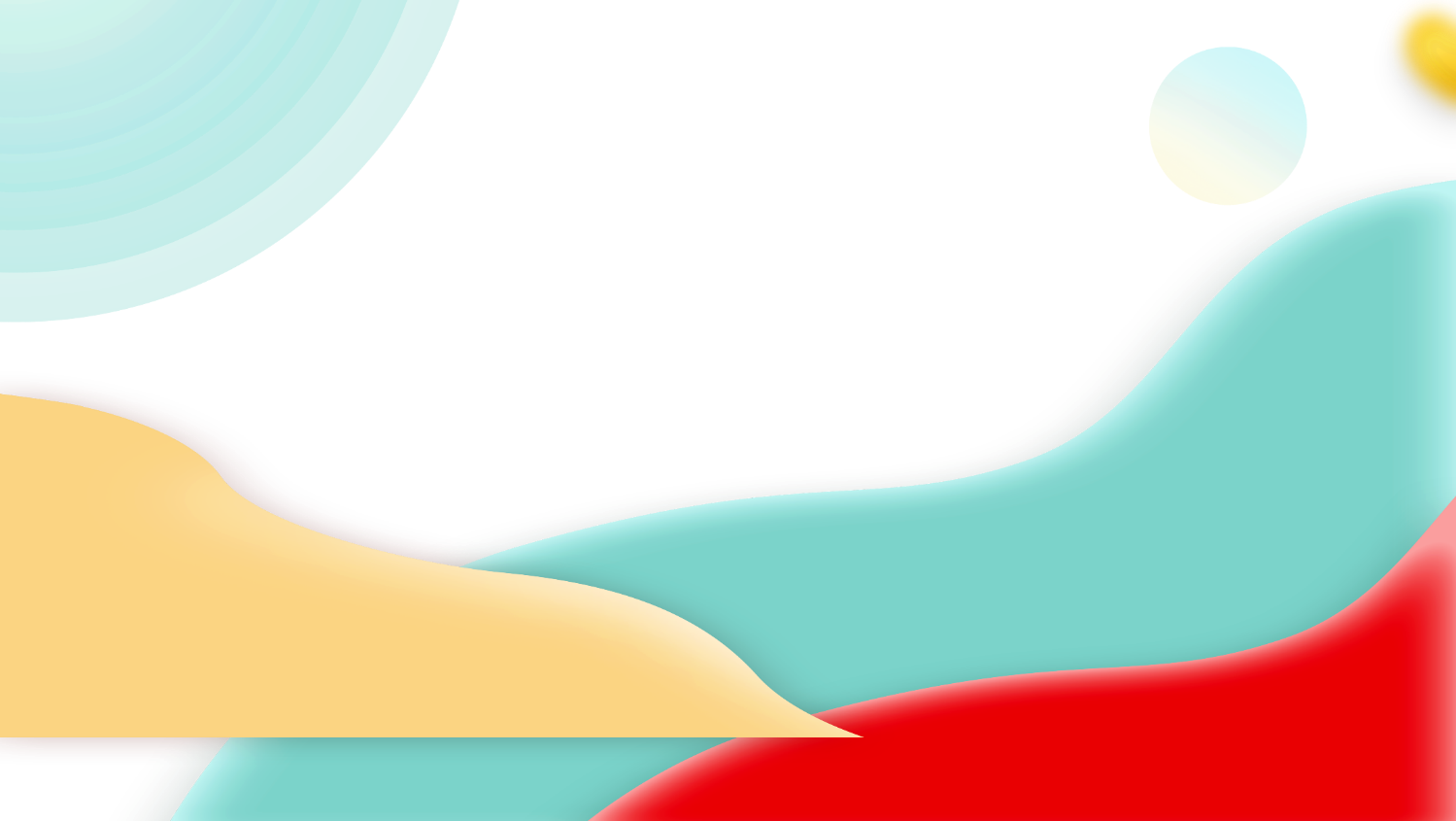 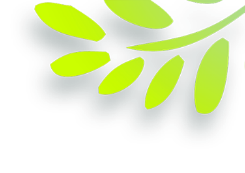 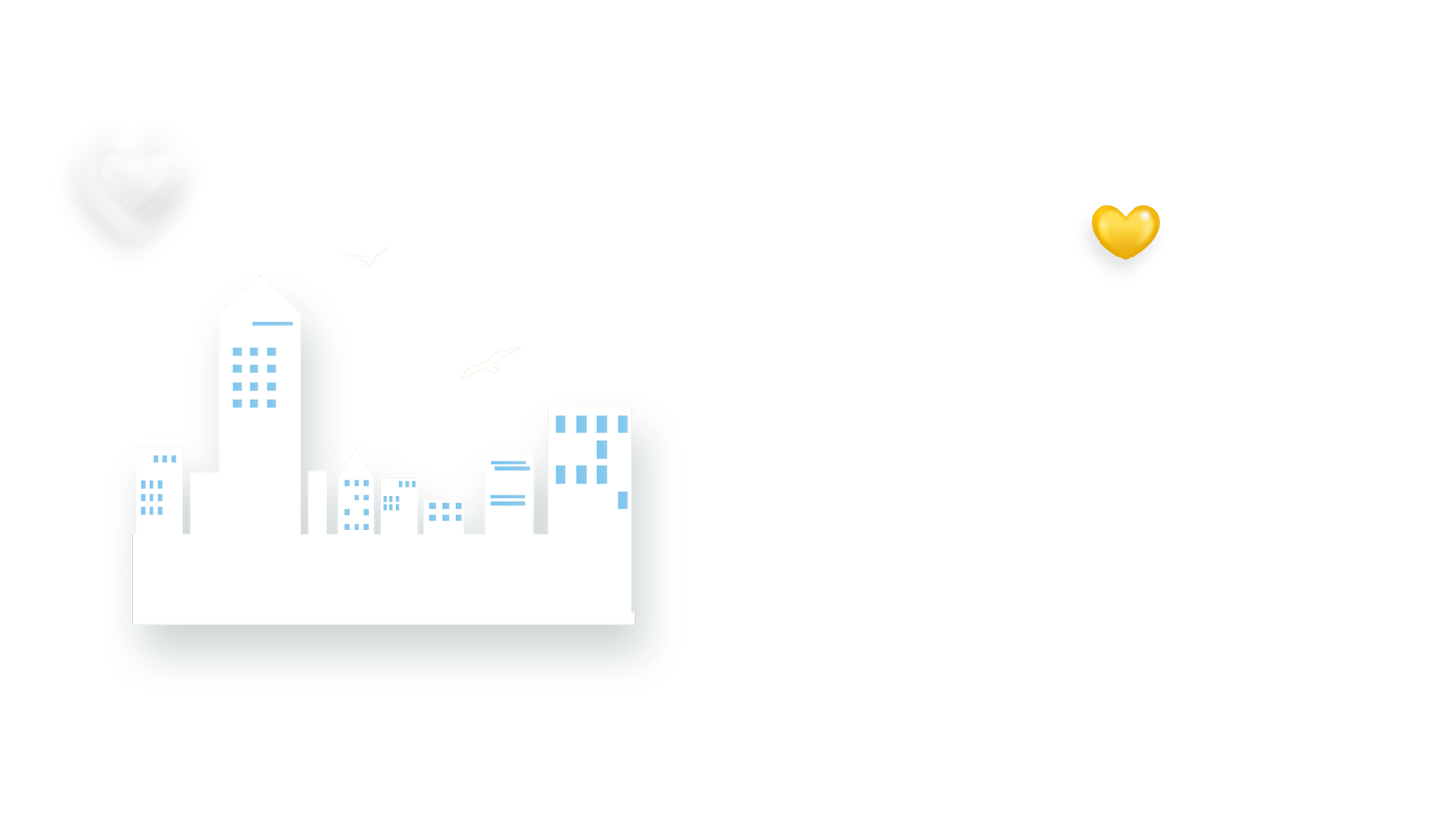 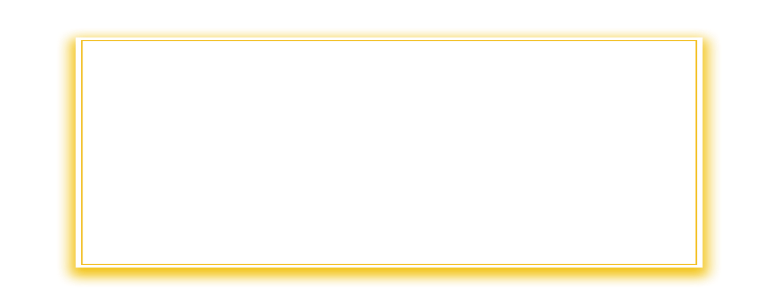 Instructional 
Design
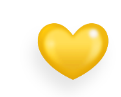 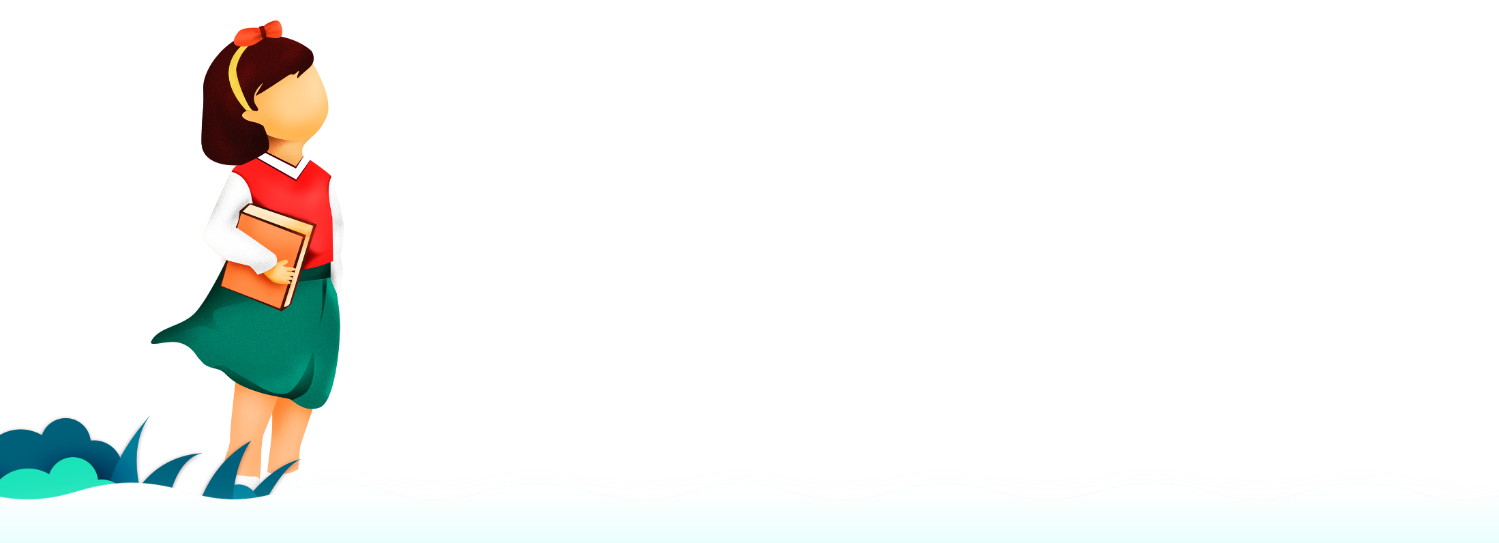 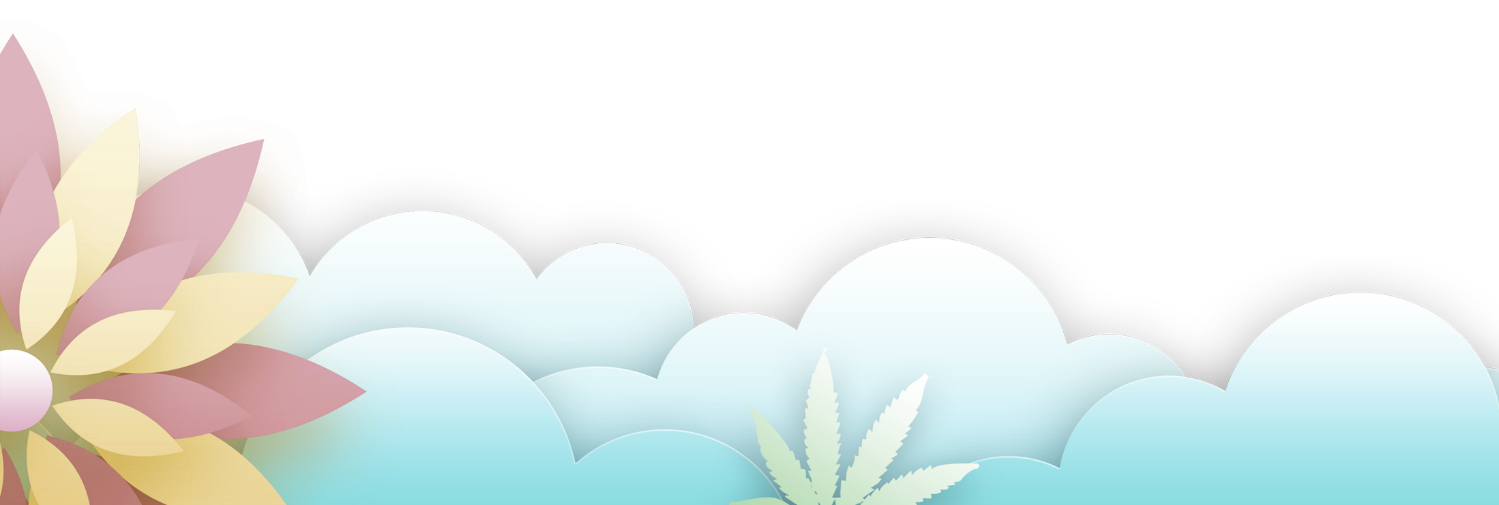 Instructional Design
Click here to add text content, such as keywords, some brief introductions, etc.
Add title text
Add title text
Add title text
Add title text
Click here to add content, content to match the title.
Click here to add content, content to match the title.
Click here to add content, content to match the title.
Click here to add content, content to match the title.
Instructional Design
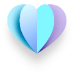 Click here to add text content, such as keywords, some brief introductions, etc.
Title
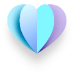 Click here to add text content, such as keywords, some brief introductions, etc.
Title
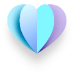 Click here to add text content, such as keywords, some brief introductions, etc.
Title
Instructional Design
Fill in the description
Add title text
Fill in the description
Fill in the description
Fill in the description
Fill in the description
Fill in the description
Fill in the description
Instructional Design
Add title text
Click here to add content, content to match the title.
Add title text
Fill in the description
Fill in the description
Add title text
Click here to add content, content to match the title.
Fill in the description
Fill in the description
Fill in the description
Fill in the description
Add title text
Click here to add content, content to match the title.
Fill in the description
Fill in the description
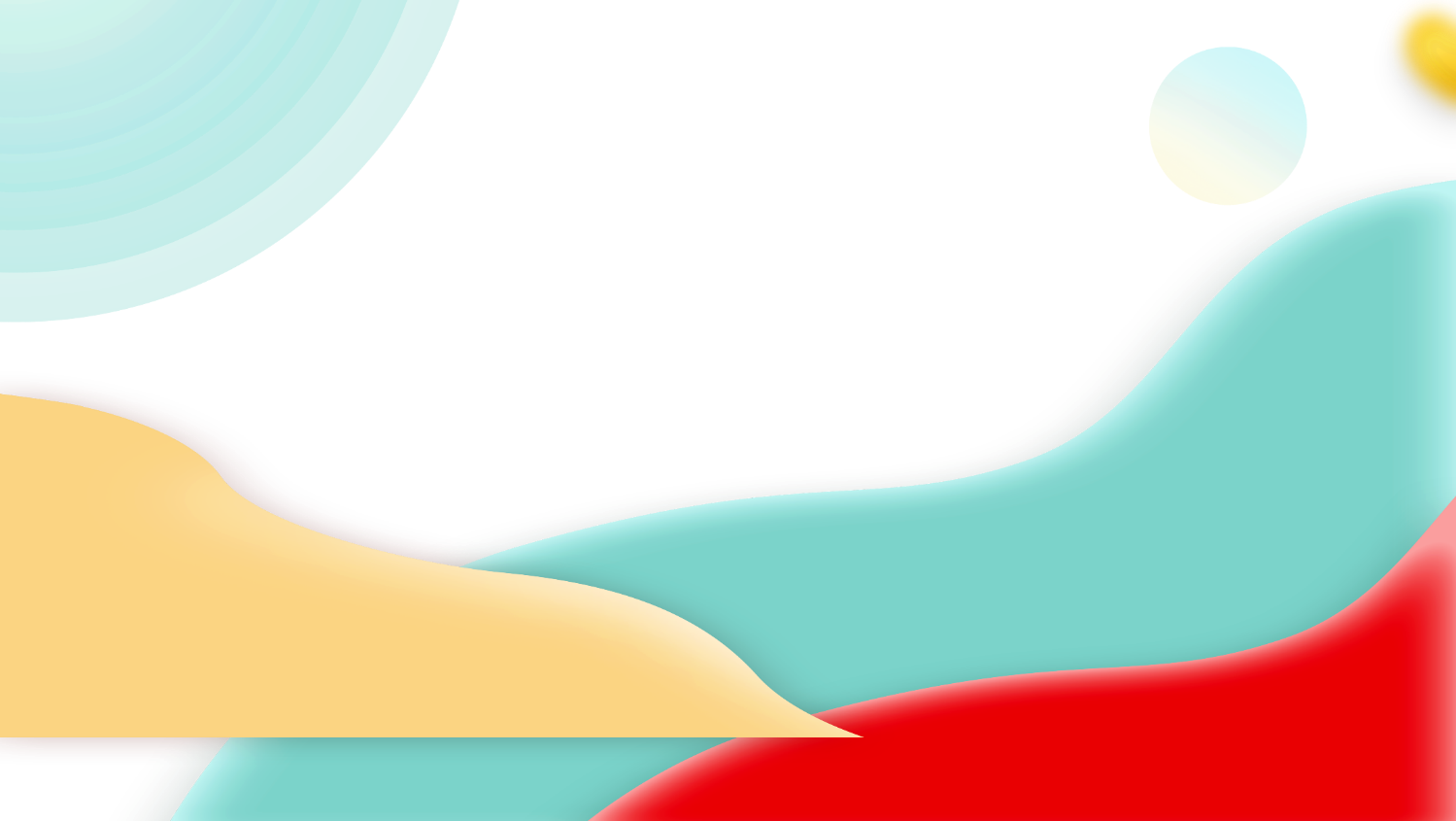 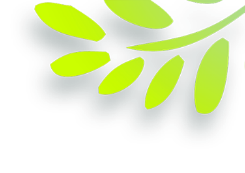 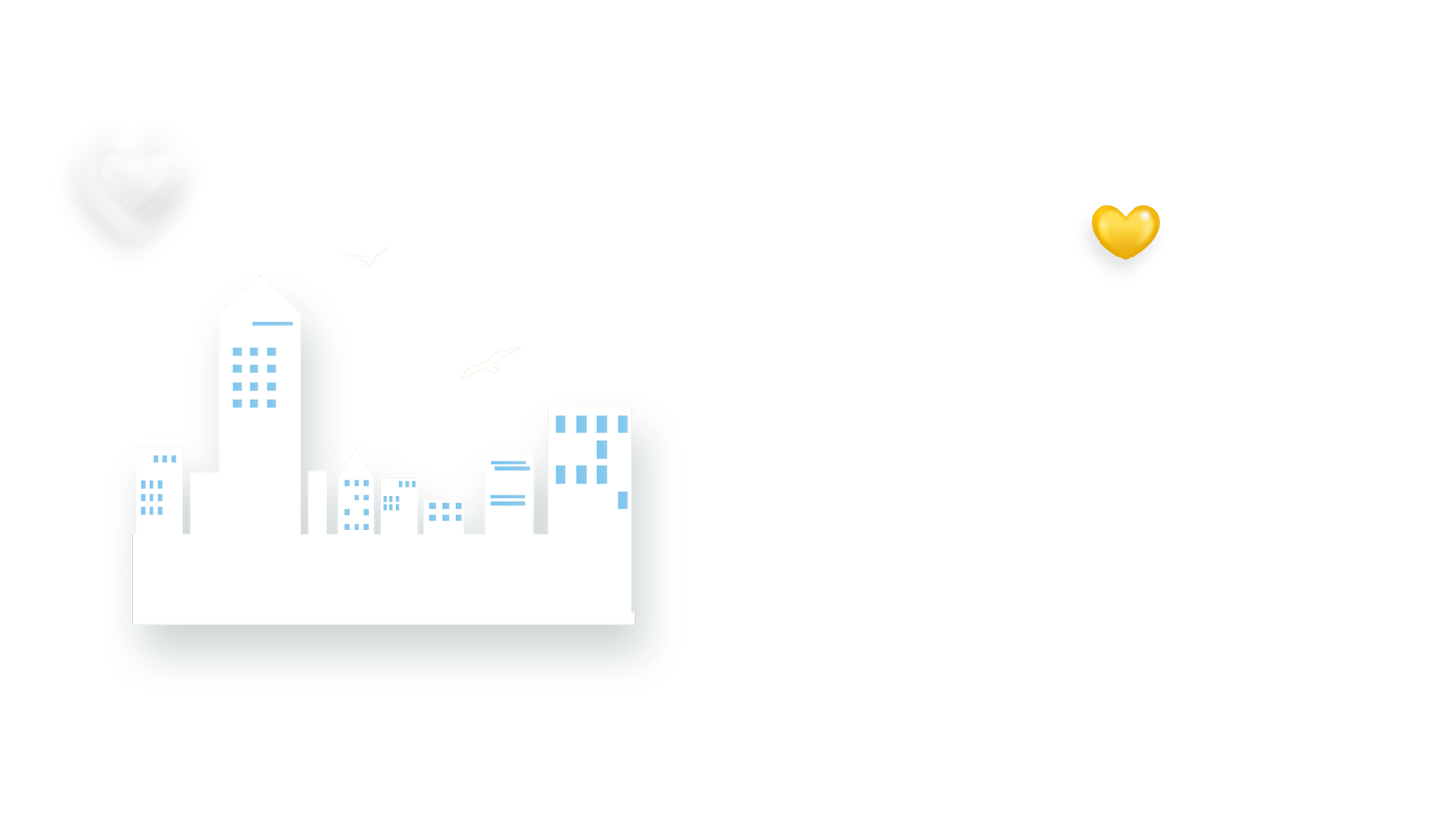 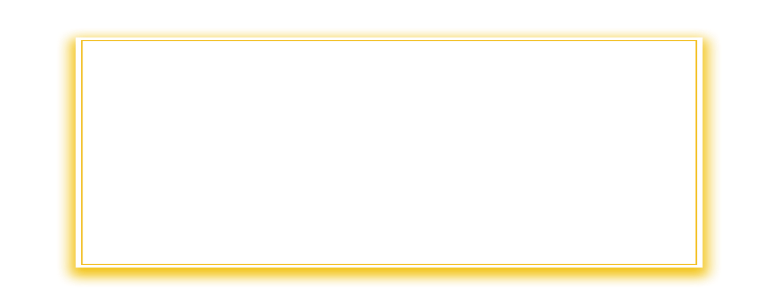 Teaching
Process
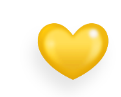 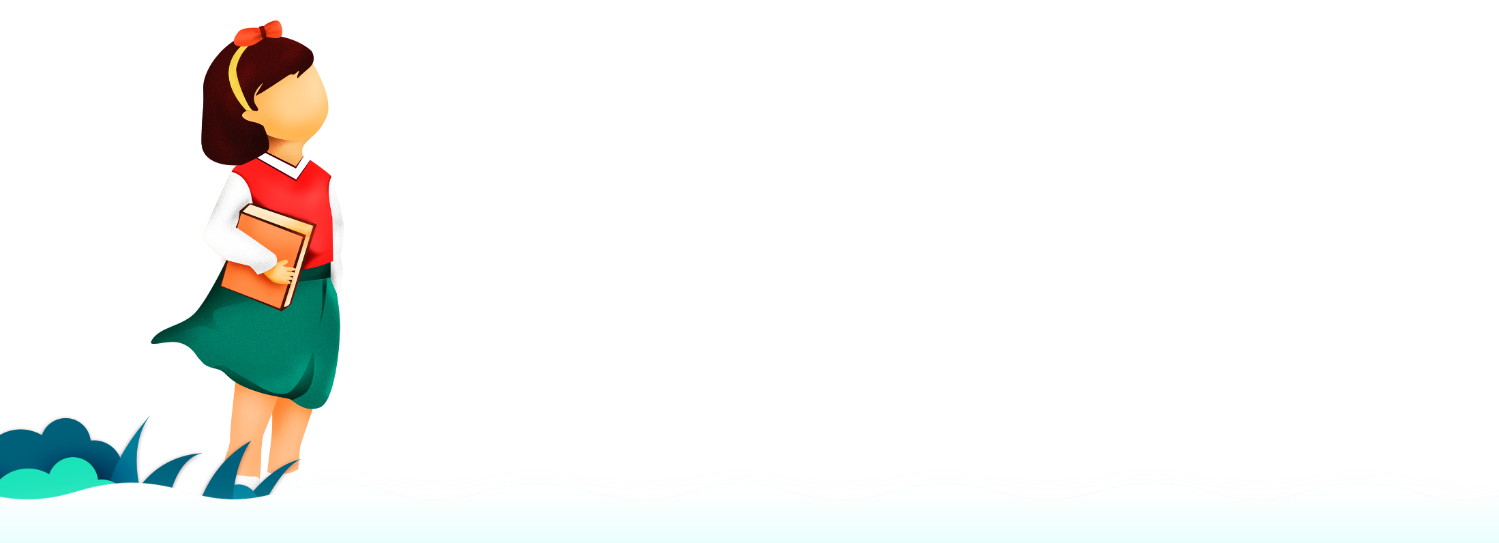 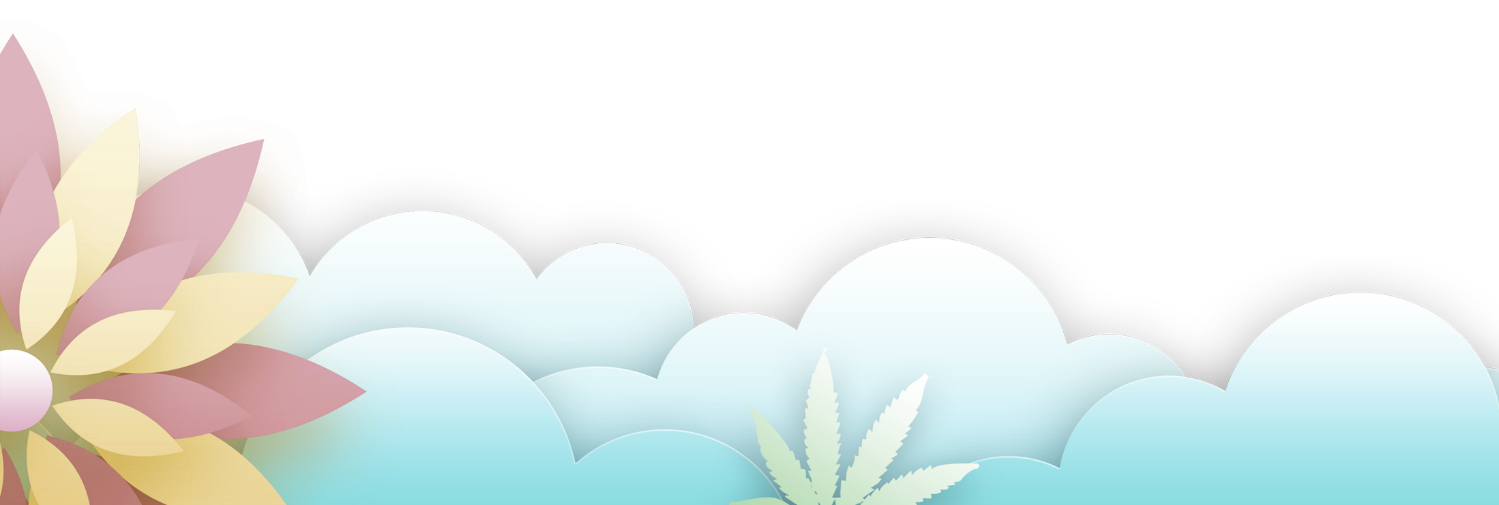 Preparation
Click here to add text content, such as keywords, some brief introductions, etc.
Click here to add text content, such as keywords, some brief introductions, etc.
Add title text
Add title text
Add title text
Add title text
Click here to add content, content to match the title.
Click here to add content, content to match the title.
Click here to add content, content to match the title.
Click here to add content, content to match the title.
Classroom Implementation
Click here to add content, content to match the title.
Steap 1
Steap 3
Click here to add content, content to match the title.
Click here to add content, content to match the title.
Steap 2
After-school Improvement
Add title text
Click here to add content, content to match the title.
Add title text
Add title text
Click here to add content, content to match the title.
Click here to add content, content to match the title.
After-school Improvement
Add title text
Click here to add content, content to match the title.
Add title text
Click here to add content, content to match the title.
Add title text
Click here to add content, content to match the title.
Add title text
Click here to add content, content to match the title.
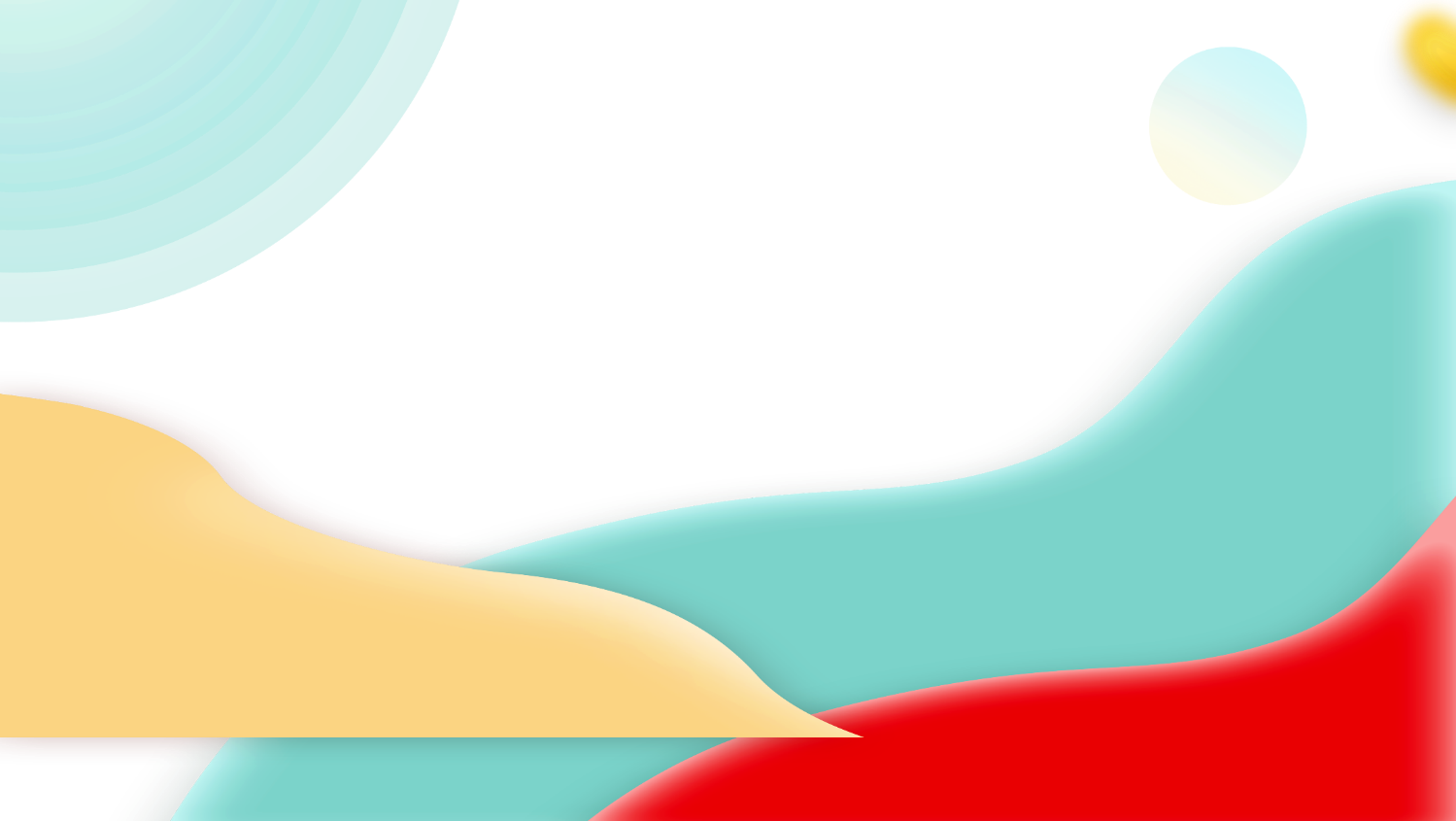 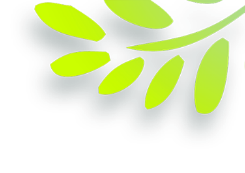 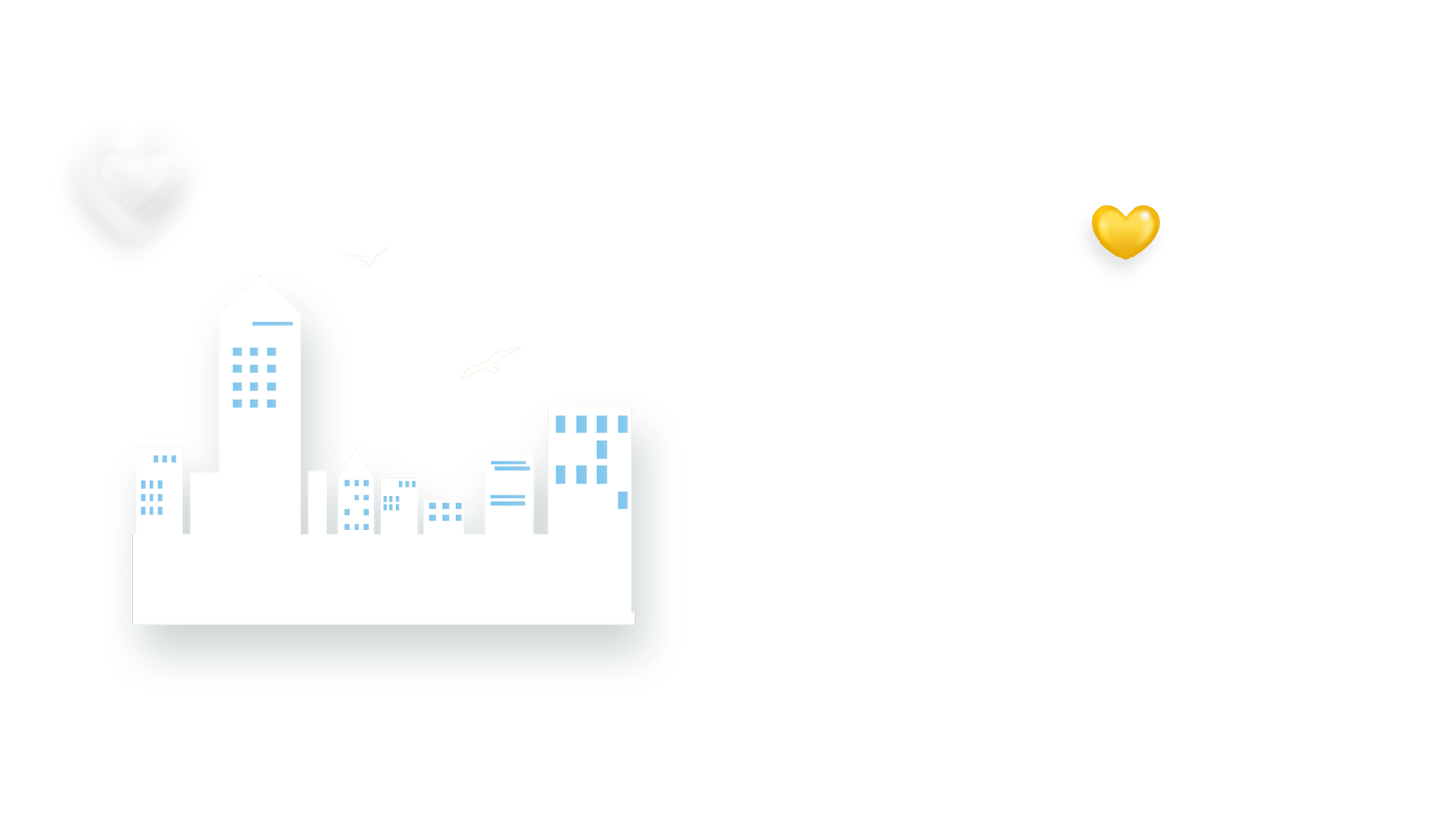 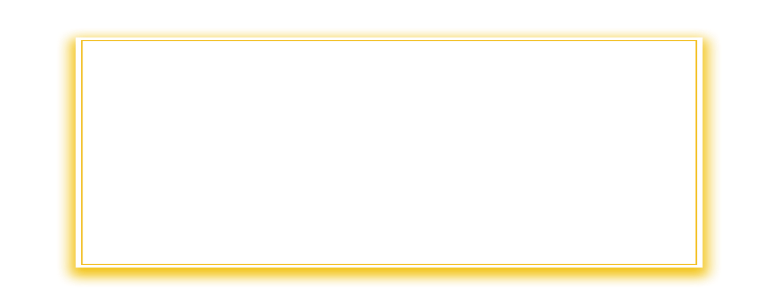 Teaching 
Reflection
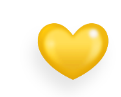 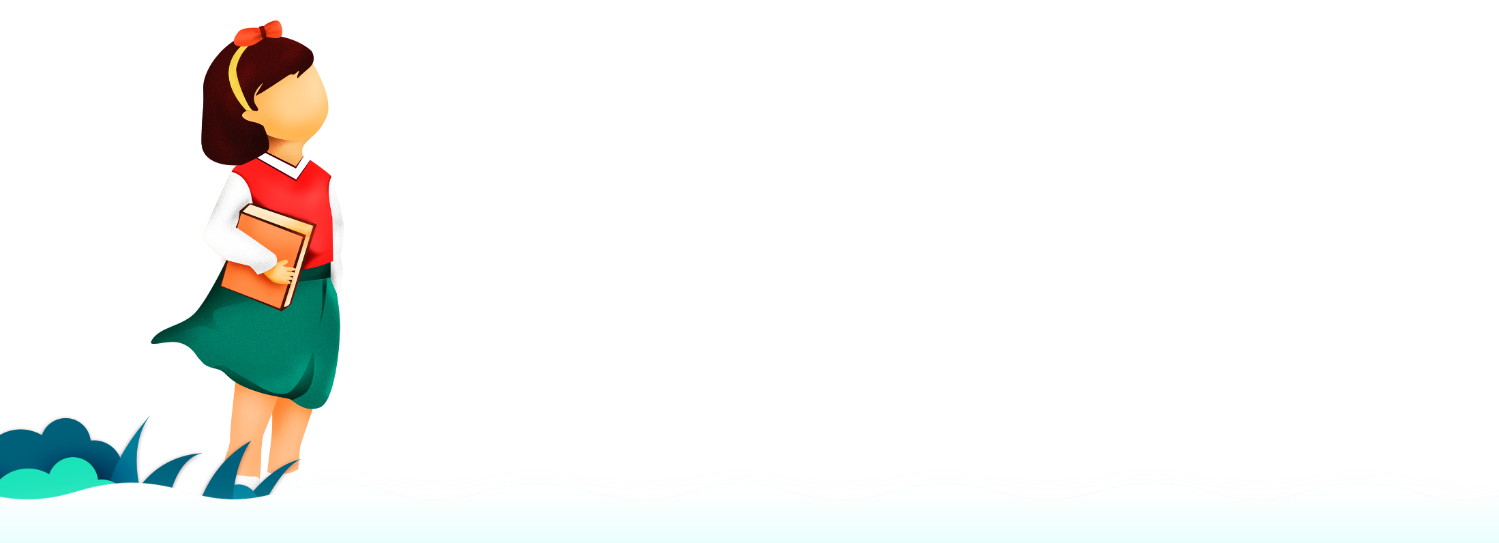 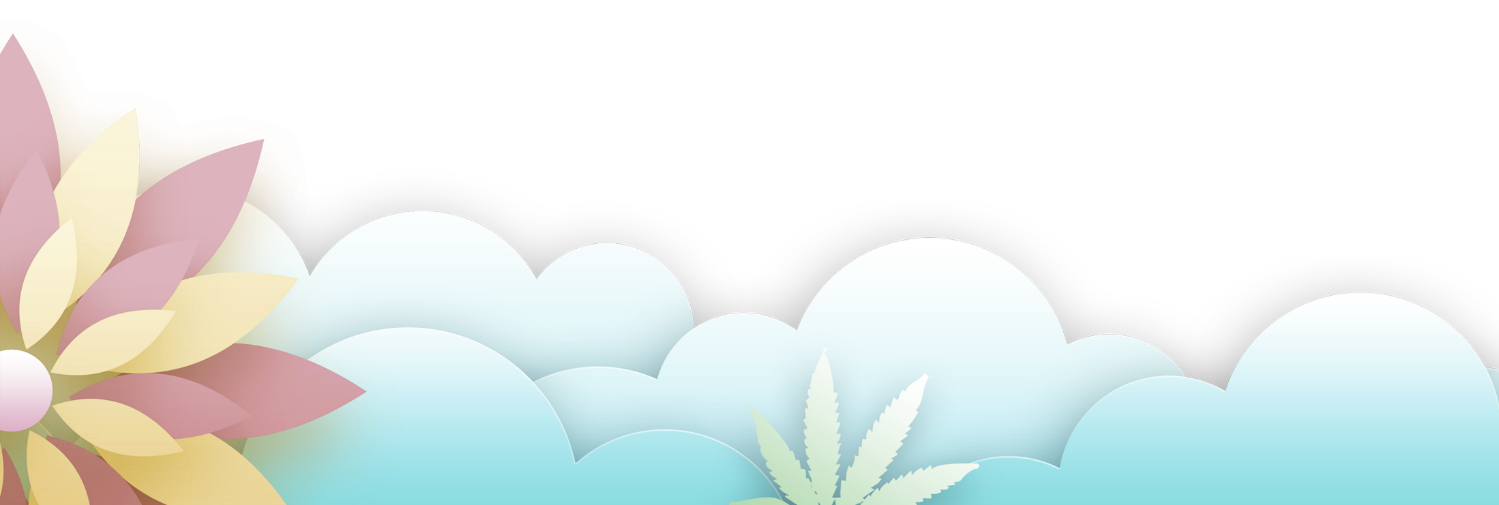 [Speaker Notes: Template from: https://www.freeppt7.com/]
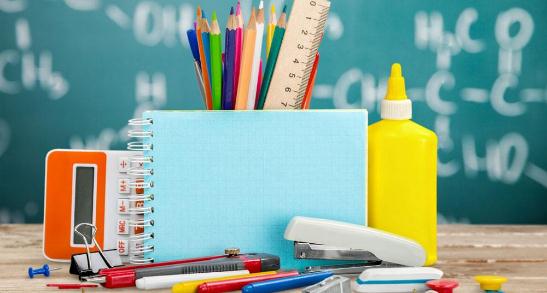 Student-Centered
Add title text
Add title text
Click here to add content, content to match the title.
Add title text
Click here to add content, content to match the title.
Click here to add content, content to match the title. 以
Information-based Teaching
Click here to add content, content to match the title.
Click here to add content, content to match the title.
Add title
Add title
Add title
Add title
Click here to add content, content to match the title.
Click here to add content, content to match the title.
Diversified evaluation mechanism
Add title
Click here to add content, content to match the title.
Add title
Click here to add content, content to match the title.
Add title
Add title
Click here to add content, content to match the title.
Add title
Add title
Add title
Diversified evaluation mechanism
01
02
03
Add title
Add title
Add title
Click here to add content, content to match the title.
Click here to add content, content to match the title.
Click here to add content, content to match the title.
Add title
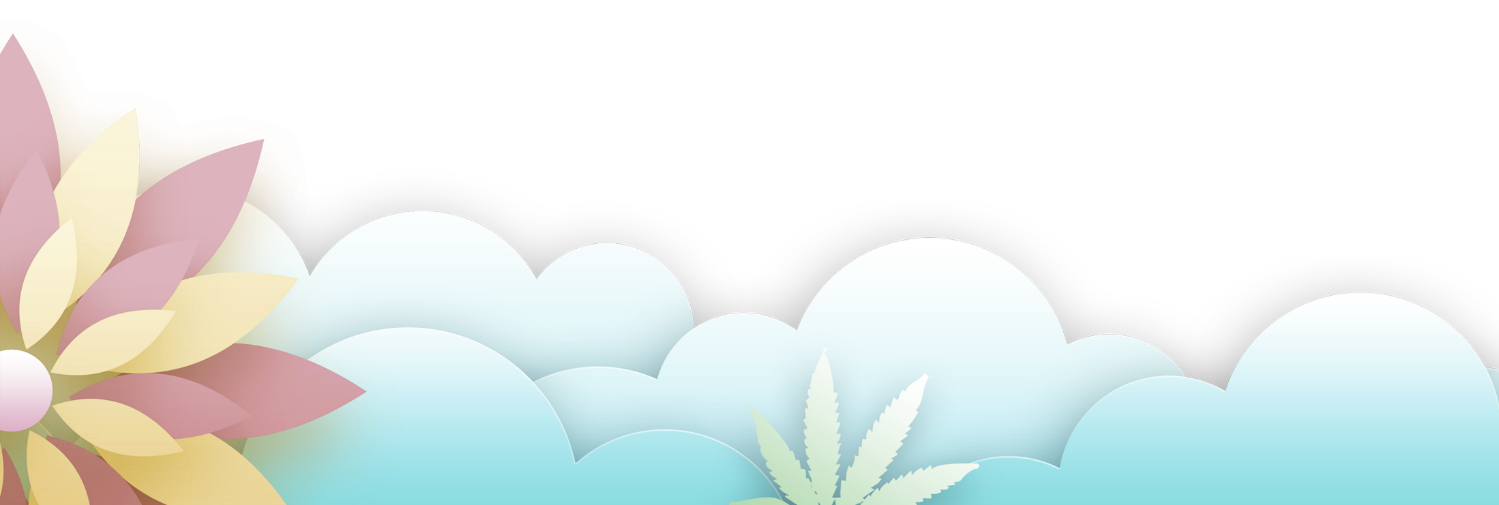 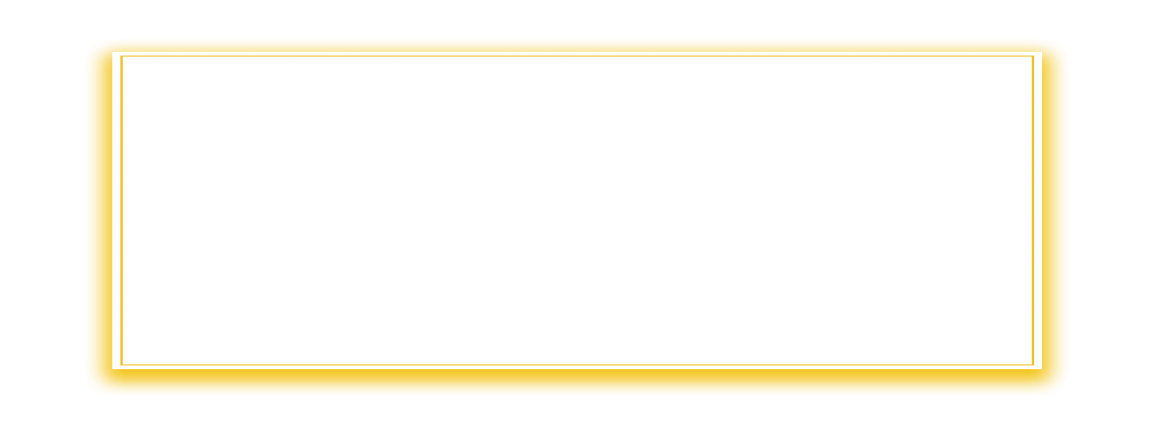 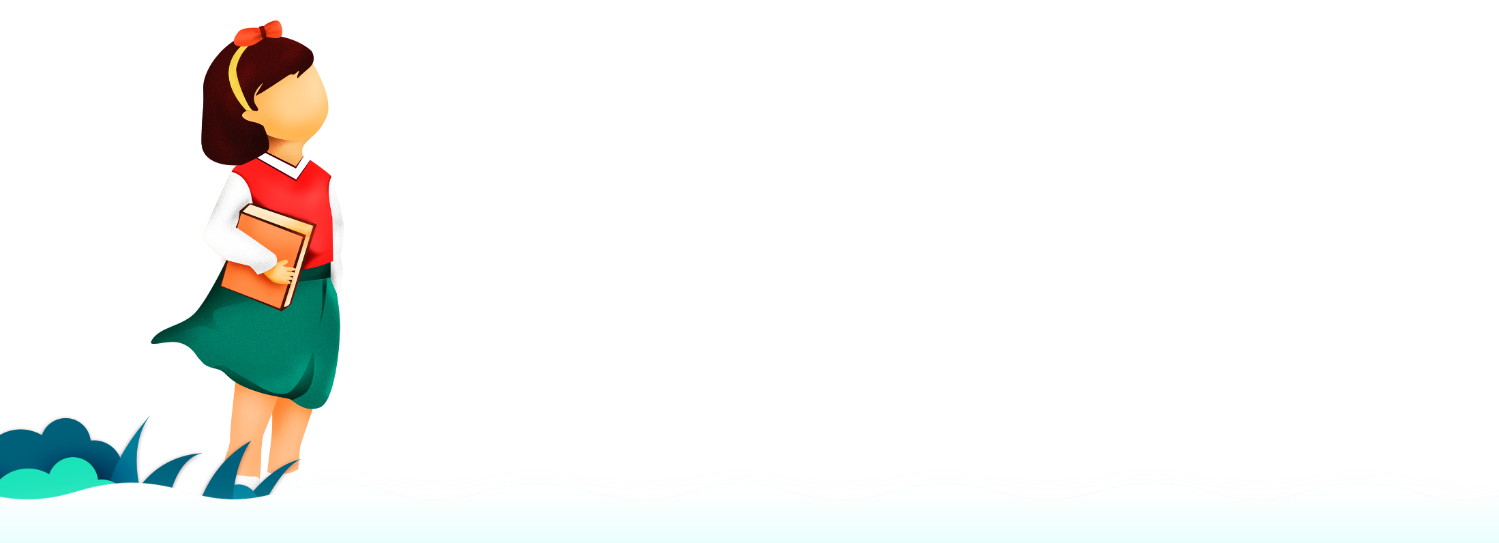 THANK YOU
Report ：freeppt7.com
XX.XX.20XX
We respect your valuable time with freeppt7!
If you have any questions, please reach us
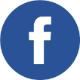 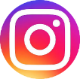 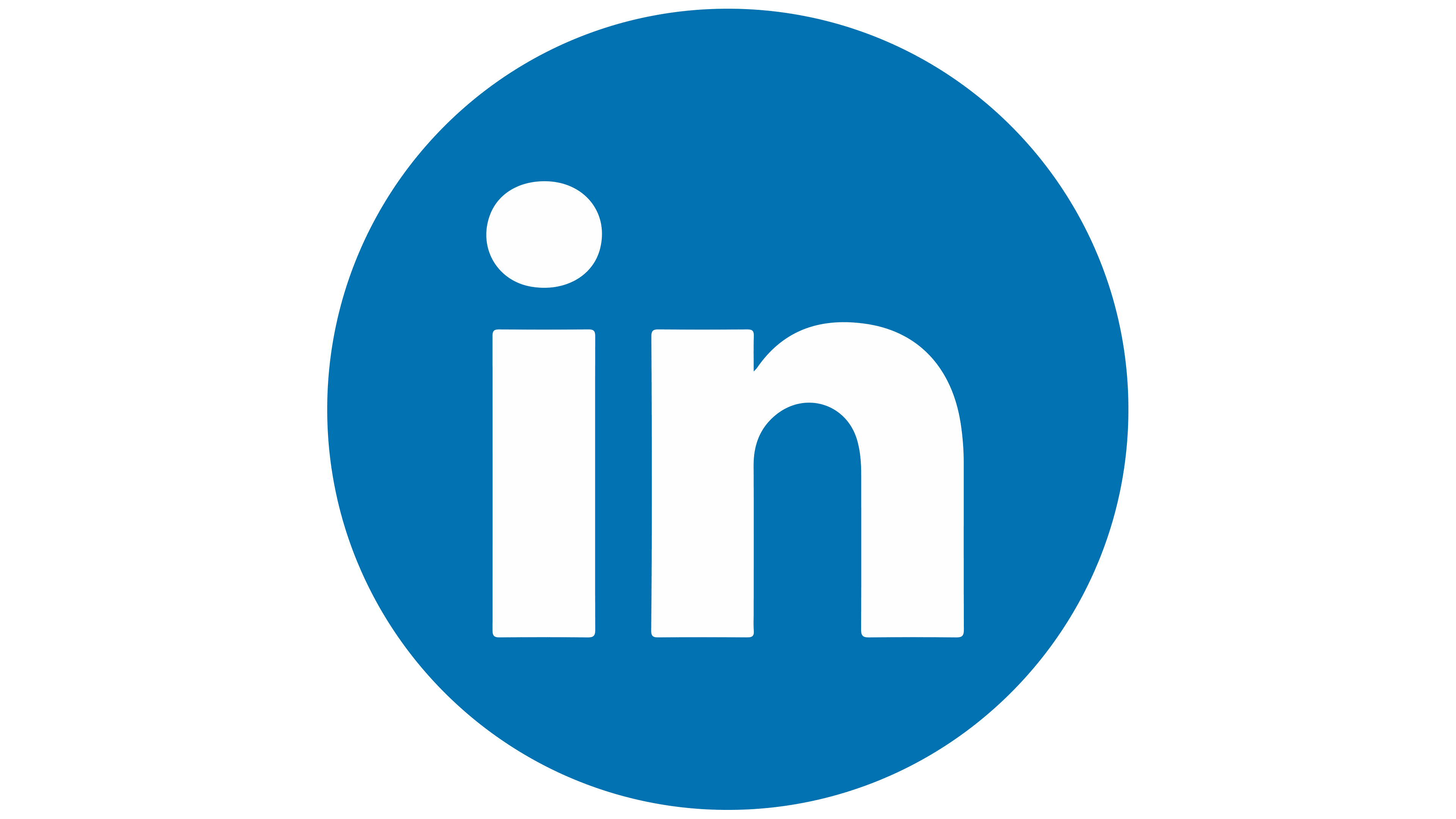 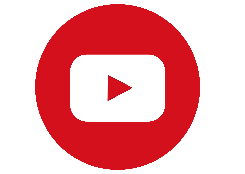 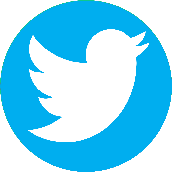 www.freeppt7.com
Do you have a design request, please visit our redesign page.
CREDIT: Freeppt7.com created this PowerPoint template.
Let this slide be kept for attribution.